Converting fractions, decimals and percentages
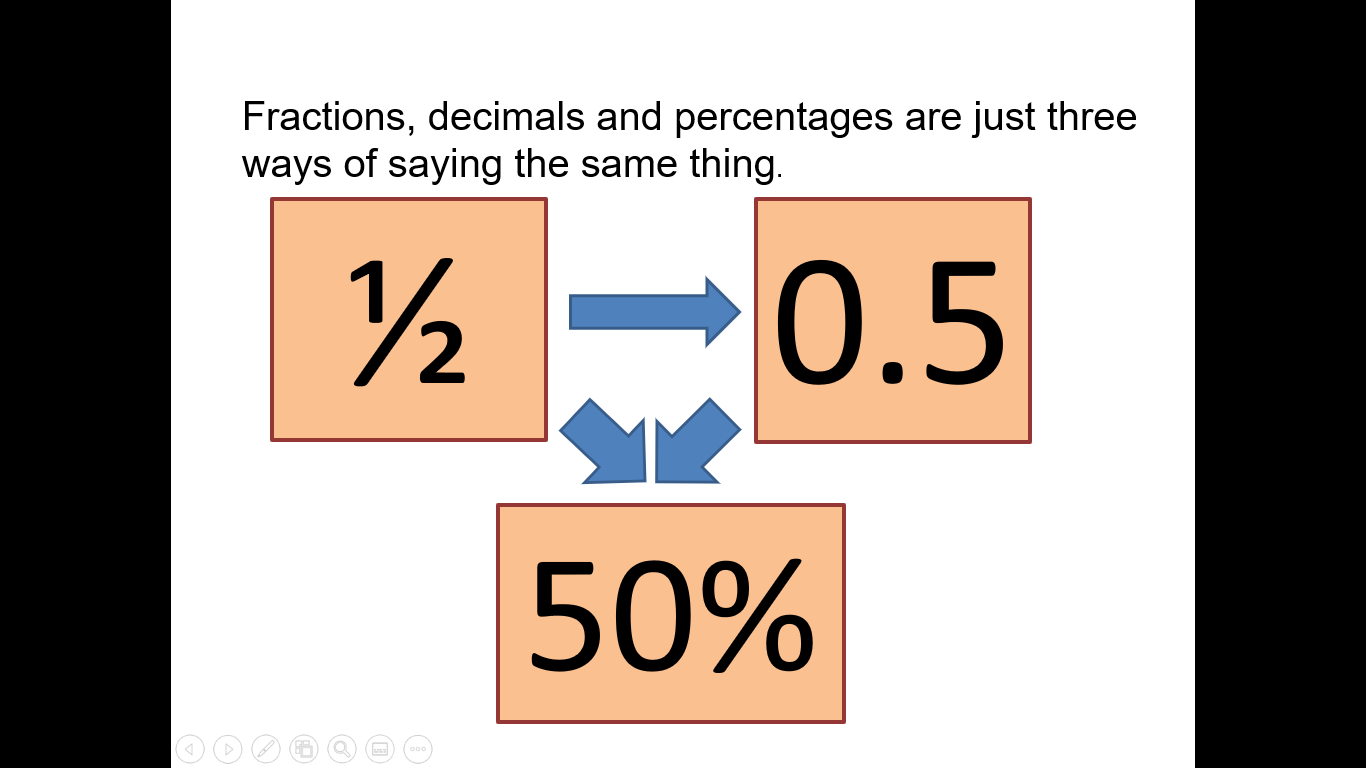 To convert fractions to decimals we need to divide the numerator by the denominator which will then give you a decimal number.

2   To find the decimal equivalent to this fraction we need to divide 
2 by 5.
So 2 is equal to 0.4
     5
To convert fractions to percentages you first need to convert the fraction so it has the denominator of 100 and then multiply the numerator and that becomes the percentage.

                                        So, 7/50 = 14%
e.g.  7  	       14
        50              100
x 2
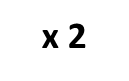 To convert percentages to fractions you use the percentage number as the numerator and make the denominator as 100. then simplify it if you can.

 45 % =  45                     9
              100                   20
÷ 5
÷ 5
So, 45% is equal to 9
	                    20
To convert percentages to decimals you need to divide the percentage by 100.

e.g. 45% = 45 ÷ 100 = 0.45

To convert decimals to percentages you need to multiply the percentage by 100.

e.g. 0.75 x 100 = 75%
To convert decimals to fractions:
Step 1: Write down the decimal divided by 1, like this:   decimal
						                                         1
Step 2: Multiply both top and bottom by 10 if your decimal number has one number after the decimal point. 
If there are two numbers after the decimal point, then multiply by 100, and if there are three numbers after the decimal point then use 1000.
Step 3: Simplify the fraction

See the example on the next slide.
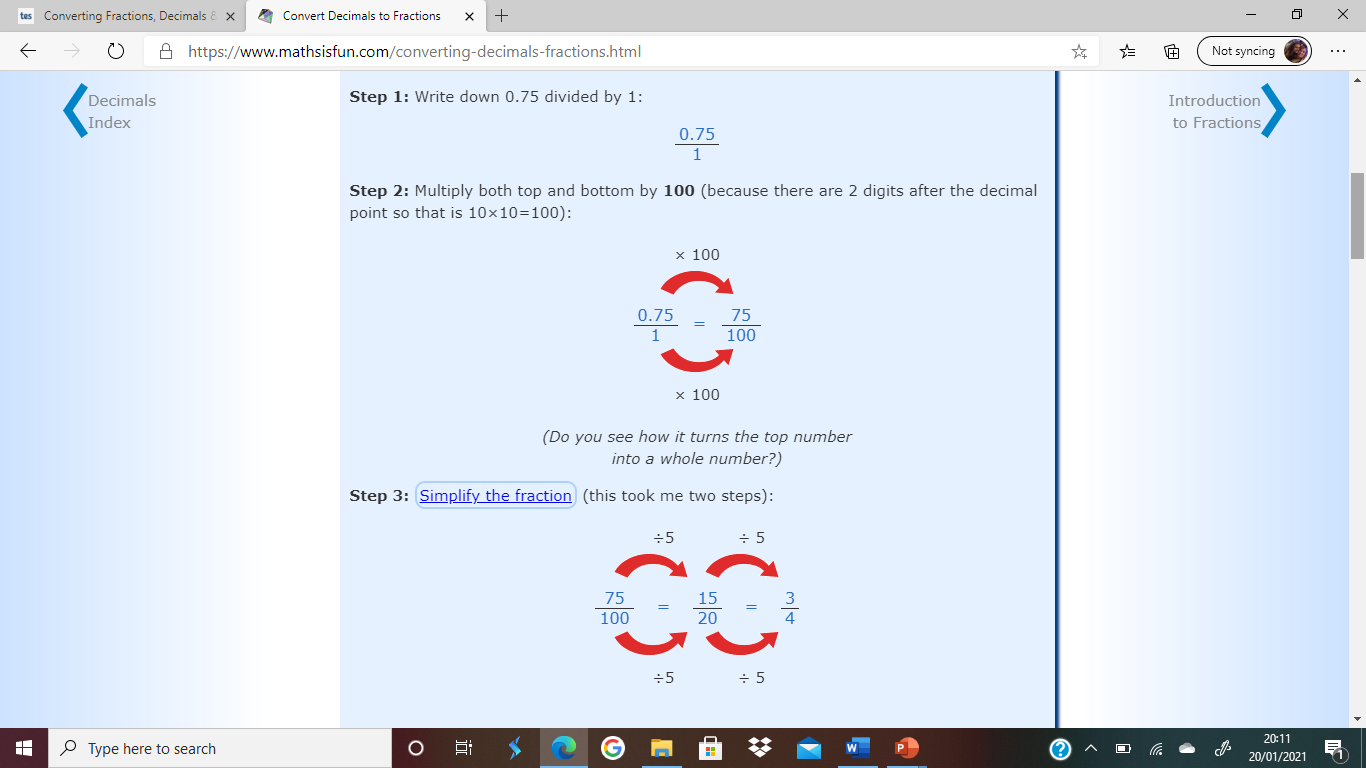 0.75 is equal to 3
	                4